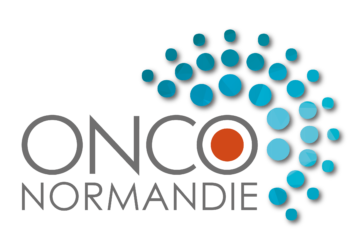 10 ème journée normande 
des soins oncologiques de support
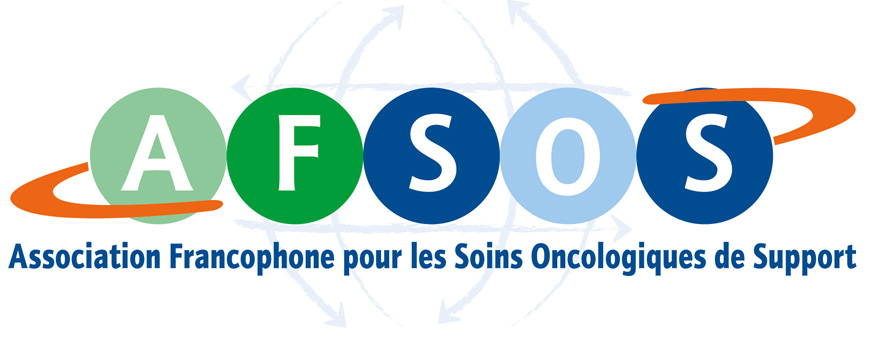 MIEUX MANAGER POUR MIEUX SOIGNER
POURQUOI MIEUX MANAGER?
Pour diminuer la souffrance des soignants
Pour améliorer la QVCT et le plaisir au travail
Pour diminuer l’absentéisme
Pour améliorer la fidélisation
Pour améliorer l’attractivité des services et des établissements sanitaires et médico-sociaux
Pour améliorer la qualité des soins et des accompagnements
Quelques définitions:
Le stress :
Processus dynamique ( physique et psychologique) permettant de maintenir l’équilibre interne de l’individu. 3 phases: phase d’alarme, phase d’élaboration d’une réponse, puis phase de retour au calme.
Le stress est ressenti quand il y a un déséquilibre perçu entre ce qui est exigé de la personne et les ressources dont elle dispose pour répondre à ces exigences
Les risques psychosociaux :
Risque pour la santé mentale, physique et sociale, engendré par les conditions d’emploi et les facteurs organisationnels et relationnels susceptibles d’interagir avec le fonctionnement mental
Ils regroupent le stress au travail, les violences internes et externes, l’épuisement professionnel, les formes de mal-être, de souffrance, de malaise ressenties par les salariés.
La qualité de vie au travail :
 La perception qu’a un individu de sa place dans l’existence en relation avec ses objectifs, ses attentes, ses normes et ses inquiétudes. 
Large champ conceptuel, englobant la santé physique, l’état psychologique, le niveau d’indépendance, les relations sociales, la relation avec les spécificités de son environnement…
Perte de sens 
et de
l’accomplissement
 de soi au travail
Déshumanisation 
de la relation 
à l’autre
Epuisement 
émotionnel
Syndrome d’Epuisement Professionnel des Soignants (S.E.P.S.)
« Etat causé  par l’utilisation excessive
 de son énergie et qui provoque
 le sentiment d’être épuisé et 
d’avoir échoué » H.J. FREUDENBERGER (1974)

OMS 2019 : «Le burn-out, ou 
épuisement professionnel, est un syndrome 
conceptualisé comme résultant d'un stress
 chronique au travail qui n'a pas été 
correctement géré»
3 composantes:
[Speaker Notes: Définir les 3 composantes]
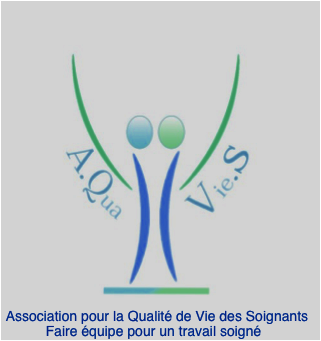 EPIDEMIOLOGIE
Etude française internes oncologie (2009)
          [BLANCHARD EJC 2010]. 
340 internes d’oncologie médicale, d’oncologie radiothérapie et d’hématologie (taux de réponse 60%)
Taux de SEPS de 44%, (26% d’épuisement émotionnel et 35% de déshumanisation; 18% des internes interrogés avaient un score élevé dans les deux dimensions testées)

Internes d’oncologie en Belgique : 70%

Internes et chefs de clinique de chirurgie viscérale en France : 52 %
EPIDEMIOLOGIE
Méta analyse française (2019)
Toutes spécialités confondues: 49% burnout dont 5% de sévère 
Oncologie : 20 à 40 % des personnels soignants et 35 à 60% des médecins présentent un SEPS

Etude D TRUCHOT (2009)
     252 médecins généralistes
score émotionnel élevé : 43,2 %
.   dépersonnalisation de la relation à l’autre: 33 %
.   score réduit d’accomplissement personnel : 30%
.   Taux variable selon la profession et la spécialité
F. Rolland, ANEMF
Questionnaire en ligne du 31 janvier 2017 au 1 avril 2017
Echelle HADS (Hospital Anxiety and Depression Scale)
Structures jeunes : ANEMF, ISNI, ISNAR-IMG, ISNCCA
21 768
Répondant.e.s
F > H
Syndrome d’Épuisement Professionnel des Soignantshttps://www.afsos.org et https://solidarites-sante.gouv.fr/observatoireQVT
Comment le reconnaître
Les différentes phases du SEPS
Phase de sur-investissement
 aspects quantitatifs : temps passé sur le lieu de travail de plus en plus important même si le rendement est faible ; avec une perte d'équilibre entre le temps professionnel et le temps dédié à la vie personnelle
 aspects qualitatifs : investissement important sur le plan émotionnel et en terme d'énergie ;conviction avec le temps d'être le seul à pouvoir faire correctement le travail, impossibilité de déléguer
Phase d’évitement


attitude qui consiste à éviter de s'impliquer dans certaines situations de soins difficiles 
"Un évitement en psychologie est un comportement de défense mis en place pour ne pas se trouver confronté avec une situation redoutée"
Phase d’apathie


 sur le lieu de travail: se traduit par de la fatigue, un manque d'énergie, un ralentissement dans la réalisation des tâches

 après le travail :se traduit par une absence d'activités personnelles, sociales, culturelles, sportives ...
Phase d’apathie avec frustration chronique

se traduit par l'expression d'un sentiment de manque de reconnaissance, de l'irritabilité, une insatisfaction chronique
Syndrome d’Épuisement Professionnel des Soignants
Comment le reconnaître

La fréquence et les caractéristiques du SEPS varient  selon les catégories socio-professionnelles.

Les symptômes



Les symptômes peuvent appartenir à plusieurs registres. Aucun n’est spécifique. Leur association doit être interprétée en fonction du contexte.
Troubles cognitifs


Troubles de la concentration, attention, mémorisation, 
…
Troubles affectifs


Perte de l’estime de soi, irritabilité, repli, agressivité, rigidité psychique…
Troubles comportementaux


Absentéisme, conduites addictives, automédication, conduites à risque, risque suicidaire…
Troubles psychosomatiques


Céphalées, fatigue, troubles du sommeil, HTA…
Syndrome d’Épuisement Professionnel des Soignants
Les échelles de dépistage du SEPS
se fonde exclusivement sur les symptômes
FACTEURS 		            TRANSACTIONS		       ISSUES
ETIOLOGIQUES 		Individu – contexte
EVALUATIONS
-stress perçu
-contrôle perçu
-soutien social perçu
ENVIRONNEMENTAUX:
Liés au type de travail
   (spécialité médicale)
Liés à la charge de travail
 Liés aux relations interpersonnelles
Liés à l’organisation
   (définition des rôles)
Liés au managériat
    (communication)
ETAT DE SANTE 
PHYSIQUE
BIEN- ÊTRE SUBJECTIF:

Qualite de vie ou souffrance au travail-
STRATEGIES D’ADAPTATION
coping centré sur les émotions
coping centré sur le problème
- recherche de soutien social
PSYCHOSOCIAUX: LIES A L’INDIVIDU
-Perfectionnisme
- Anxiété
- Pessimisme
- Lieu de contrôle interne
- Résilience
 Affectivité négative
 Histoire de vie
Facteurs personnels
Sexe féminin
 Manque de vocation / motivation
 Manque d’expérience professionnelle
 Caractère :
 Pessimisme,  Anxiété
 Perfectionnisme , workaholisme
 Peu de communication ou introverti
 Idéal soignant élevé : décalage entre les attentes du soignant et la réalité du terrain
    Difficultés d’adaptation
     Perception insatisfaisante de la qualité des soins
 Charges concurrentes :  équilibre entre vie personnelle et vie professionnelle
 Situation familiale / responsabilité familiale
 Retour de maternité
 Difficultés de garde d’enfants,  Difficultés financières
 Durée des trajets domicile / travail
 Conflits travail / famille
Histoire de vie
 Rupture ou conflits dans sa vie personnelle
 Deuil récent / deuil ancien non élaboré 
 Antécédents psycho-pathologiques
[Speaker Notes: SFPO
Notion de charges concurrentes (regroupant les problèmes sociaux, conflits travail/famille, rupture ou conflits dans sa vie personnelle et deuil récent)]
Facteurs environnementaux (1/2)
TYPE DE TRAVAIL
CHARGE DE TRAVAIL
ORGANISATION DU TRAVAIL
Spécialité
 Type de métier (fonction)
 Travail de nuit et horaires de travail
Répétitivité des tâches
 Degré de gravité des erreurs potentielles
 Annonce des mauvaises nouvelles
 Fréquence des décès
 Confrontation à la souffrance
 Malades jeunes
 Échec des traitements
 Agressivité des patients et des familles
 Conflits entre valeurs personnelles et valeurs de l’entreprise
Charge de travail excessive  durable et répétée
 Ratio de personnel insuffisant
 Manque de travail en binôme et/ou en équipe
 Sentiment de ne pouvoir faire son travail dans le temps imparti (includence)
 Exigences qualitatives excessives par rapport au poste de travail
Instabilité des contrats de travail 
 Problème de flexibilité des horaires
 Défaut de justice du planning
 Mauvaise définition des fonctions, missions et responsabilités de chacun
 Démarches contradictoires
 Interruption des tâches
 Contradiction entre les exigences du poste
 Qualité perçue comme insatisfaisante de la prise en charge des patients et des proches
 Manque de temps de concertation et de communication en équipe
 Outils de travail et des systèmes d’information inadaptés
 Qualité et durée des transmissions
 Impossibilité de discuter des questions psychologiques et éthiques
 Non respect des bonnes pratiques
[Speaker Notes: SFPO
Dans « Organisation du travail »
Le respect, à tous les niveaux, de l’éthique des soins]
Facteurs environnementaux (2/2)
RELATIONS INTERPERSONNELLES AU SEIN DE L’ÉQUIPE
MANAGEMENT
Au sein du service : Manque de …
 Formation et développement des compétences → aptitude du salarié vis-à-vis du poste
 Autonomie au sein du travail
 Reconnaissance de l’individu, du travail (récompense des efforts), des compétences
 Collaboration et coopération au sein du service
 Cohérence des valeurs
 Justice organisationnelle
 Implication dans l’organisation
 Soutien psychologique au travail
 Démarche d’adaptation à l’évolution des conditions de travail et du système de santé
 Conseils en cas de difficultés : accessibilité de l’encadrement
 Espace d’échanges de discussion sur le travail, sa qualité, son organisation (staff, …)
 Démarche projet pour s’adapter aux restructurations
Au sein de l’établissement
 Pas de possibilité de discuter avec l’administration et les managers
Gestion des personnalités pathologiques

Conflits interpersonnels, Déshumanisation de la relation à l’autre

 Défaut de communication au sein de l’équipe

 Qualité de la relation personnel / équipe médicale-encadrement

 Climat de travail insatisfaisant

 Manque de confiance au travail

 Temps d’échanges insuffisants

 Manque de soutien social

   Maltraitance,  Harcèlement moral
MANAGEMENT
LEADERSHIP
ORGANISATION
Likert, Rensis, Human
organization : its
management and
value, McGraw-Hill
Book, 1967,258
pages.
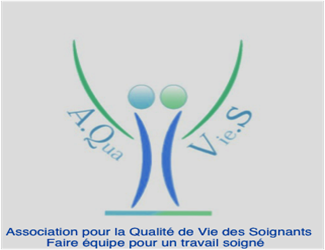 Facteurs managériaux et QVT
Justice organisationnelle

Soutien organisationnel perçu

Soutien à l’autonomie

Leadership transformationnel
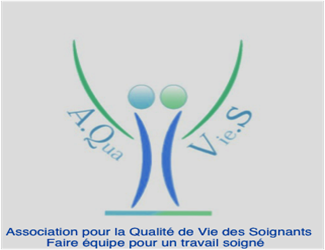 Leadership
Leadership transformationnel / transactionnel (Bass, 1985 ; Bass & Avolio, 1997) 

Leadership transformationnel : 
Un comportement exemplaire (leader = modèle)
Un comportement visionnaire et des attentes élevées
Incite les subordonnés à se prendre en charge et à adopter de nouvelles façons d’évaluer les problèmes 
Un encadrement individualisé
Justice organisationnelle
Justice distributive : l’individu a le sentiment d’être traité avec équité s’il perçoit que les avantages retirés sont justes au regard de ses contributions et de l’investissement d’autres personnes prises en référence (Adams, 1965) 

Justice interactionnelle : traitement avec dignité et respect des individus mais également communication opportune, sincère et précise des informations les concernant (Bies & Moag, 1986)
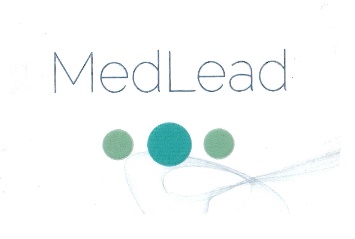 Managerial factors / QWL
JCO Oncology Practice 16; 10 : 1112-1119
Qualité de vie au travail : MESSAGES ESSENTIELS
La motivation intrinsèque liée au sens de travail est beaucoup plus efficace que la motivation extrinsèque (récompenses et salaires) 

La première cause de souffrance au travail :
			Manque de reconnaissance

 La qualité de vie au travail des professionnels de santé non médecins  est en lien directement avec le management de proximité
       La qualité de vie au travail des cadres et des médecins est liée à la gouvernance

La satisfaction au travail et l'engagement au travail, de même que la qualité et la sécurité des soins, est directement liée à la qualité de vie au travail
Comment préserver la QVT
Individuellement : prendre soin de soi pour mieux prendre soin de l’autre (1/2)
 S’interroger sur son positionnement
Préserver l’équilibre vie personnelle / vie professionnelle
Se ressourcer régulièrement : sport, activités psycho-corporelles, soutien social
Réflexion sur les motivations et l’orientation professionnelle, clarification des valeurs et objectifs propres, capacité d’adaptation et/ou à la mobilité professionnelle
Capacité d’auto-analyse, de connaissance de ses limites; évaluation de la qualité de vie au travail 
 S’informer et s’impliquer dans les ressources institutionnelles et extérieures
Prendre connaissance des éléments institutionnels portant sur la prévention de l’épuisement professionnel
Participer aux projets de service, aux groupes de travail et diversifier son activité
Participer à des ateliers utilisant des approches alternatives et complémentaires 
 Utiliser le soutien privé et professionnel
Espaces d’échanges avec les pairs, groupes d’analyse de pratique, groupe de parole…
Comment préserver la QVT
Individuellement : prendre soin de soi pour mieux prendre soin de l’autre (2/2)

 Se former : les formations individuelles sont capitales pour la prévention 
 Formations à la communication et à la relation à débuter précocément notamment au cours des études médicales et soignantes, et à inscrire dans la durée 

 Formations spécifiques : 
Compétences de soins : douleur, soins palliatifs, …
Développement des ressources personnelles : gestion du stress, régulation émotionnelle, approches psychocorporelles
Organisation : formation à la démarche participative, EPP, démarche qualité…


PRECONISATIONS : s’interroger sur son positionnement, utiliser les approches psychocorporelles, compagnonnage, travail en binôme, développer sa capacité d’adaptation, encourager le développement personnel
Comment préserver la QVT
Au niveau collectif
Développer une démarche participative d’équipe en instaurant un état d’esprit collectif et des « outils » concrets et évaluables :
 Mettre en place des espaces d’échanges ou des espaces d’expression
Staffs cliniques pluri-professionnels Groupes d’analyse de pratiques, de réflexion éthique, RCP d’appui
Groupes de travail, projets de service	
Réunions d’organisation,
Tutorats et compagnonnage des nouveaux professionnels
Temps de débriefing, voire groupes de paroles
Mettre en place des formations pluri professionnelles internes au service et favoriser les autres formations
 Élaborer des projets collectifs selon la démarche projet : il ne s’agit plus « d’organiser pour » mais de « co-construire avec »
 Favoriser la mobilité des personnels en tenant compte de leur demande
Encourager l’existence de soignants référents au sein des équipes afin de pouvoir solliciter de l'aide
 Intégrer la qualité de vie au travail dans l’élaboration des projets de pôles et projets de service
Comment savoir si on ne va pas bien?
1 Individuellement
Il est souvent difficile de se rendre compte que l’on est en situation d’épuisement professionnel, de l’accepter, de se l’entendre dire (mécanisme de défense) ou de prendre d’emblée du recul par soi-même
Il est nécessaire d’utiliser l’auto-évaluation par les échelles de SEPS 
Il est recommandé de faire régulièrement / annuellement un bilan de son rapport au travail, se faire aider si nécessaire par l’équipe de médecine de santé au travail (médecine, psychologue …)
L’entourage professionnel et personnel joue un rôle majeur dans le dépistage. Un pré diagnostic de la situation est souvent réalisé par des collègues et acteurs de terrain 
2 Collectivement
 Connaître et repérer les signes avant coureurs de souffrance au travail. Oser en parler en équipe
 Surinvestissement, présentéisme,  symptômes physiques et psychiques,  manque d’entraide dans l’équipe, perte de sens au travail, désinvestissement, erreurs, oublis, doutes excessifs sur ses compétences et/ou capacités, perception exagérément négative de sa profession
Que faire si on ne va pas bien?
Le traitement du burn out doit s’appuyer sur des ressources extérieures (psychologue, médecin traitant dans le cadre d’un AT initial…). Cette phase ainsi que la reprise du travail seront au mieux accompagnées par l’équipe de médecine du travail : psychologue, infirmière, médecin.

 A la suite d’un SEPS, il importe d’être vigilant aux risques de récidive selon les mêmes préconisations que dans le cadre de la prévention initiale; et en s’appuyant sur des indicateurs personnalisés qu’ils ont précédemment identifiés
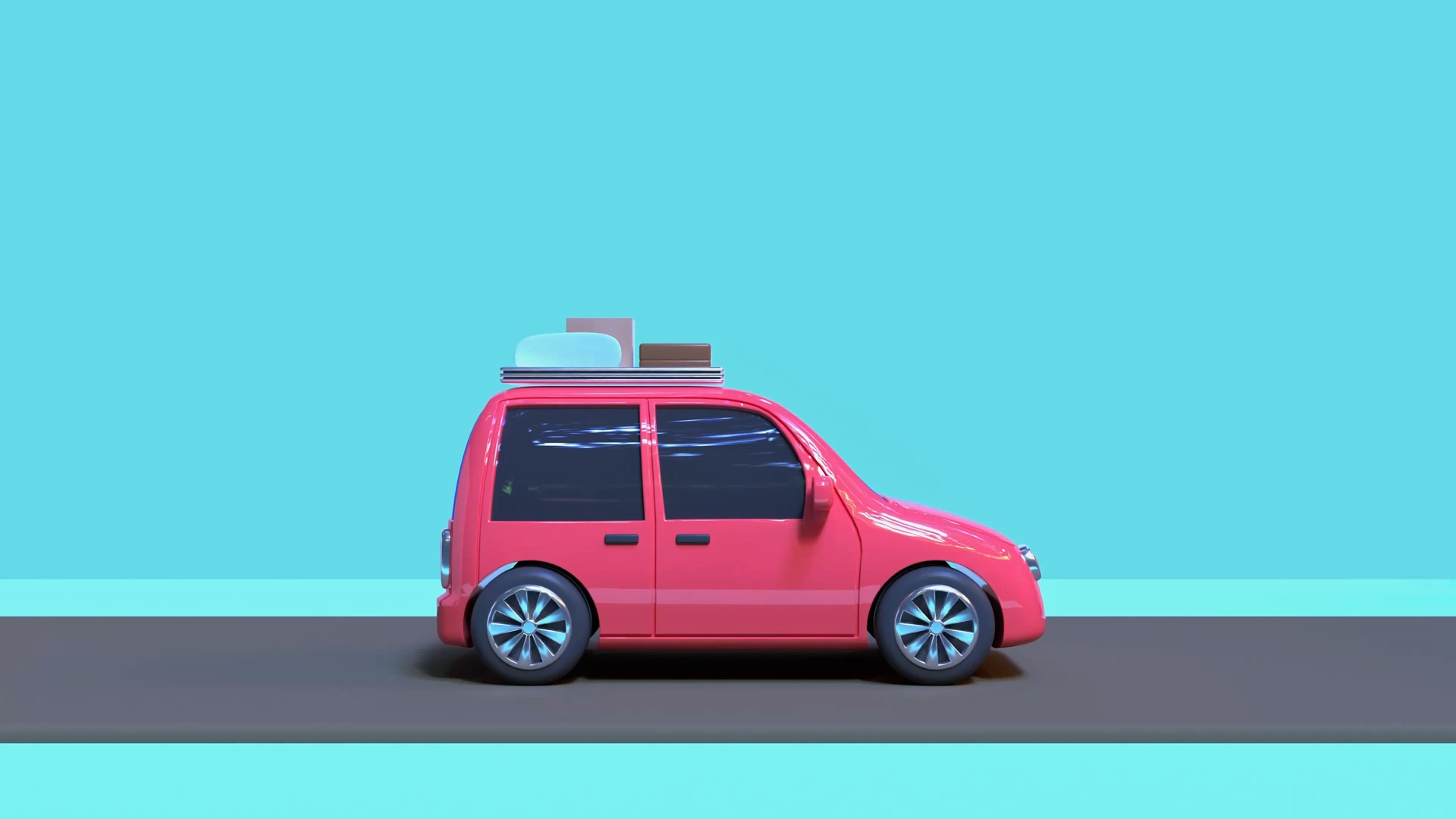 LE MODELE DE LA DEMARCHE PARTICIPATIVE
Historique
Création d’AQuaVieS: ouverture aux maladies chroniques et au grand âge
Création du GRASPH
Intégration des soins oncologiques de support: GRASSPHO
Création de l’AFSOS
Intégration de l’oncologie: GRASPHO
2001            2003                   2005   2006                                            2008	               2010   2014                   2016                    2017	                                           
                                                                                                                                                                                                                                                                                                                       2018                2020
                                                                                                                                                                                                                                                                                                                                                             2021
Le rapport CLARIS
La loi RIST
Code de la santé publique Article L6143-2-3
HAS 2014
Qualité de Vie au Travail
Concept de démarche palliative officialisé
Instruction DGOS INCA 23/02/17
Accès aux SOS
Circulaire DHOS 05/02/2008/22
Recos HAS 2008
Circulaire du 22/02/2005
Organisation des soins en cancérologie
Stratégie Nationale d’amélioration de la QVT
Observatoire de la QVT
LA DÉMARCHE PARTICIPATIVE
Démarche Projet
Formations
internes
Soutien aux soignants
Démarche participative
Réunions spécifiques de managers
Espaces pluri-professionnels de rencontre
Staffs pluriprofessionnels
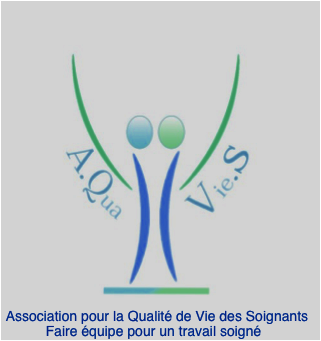 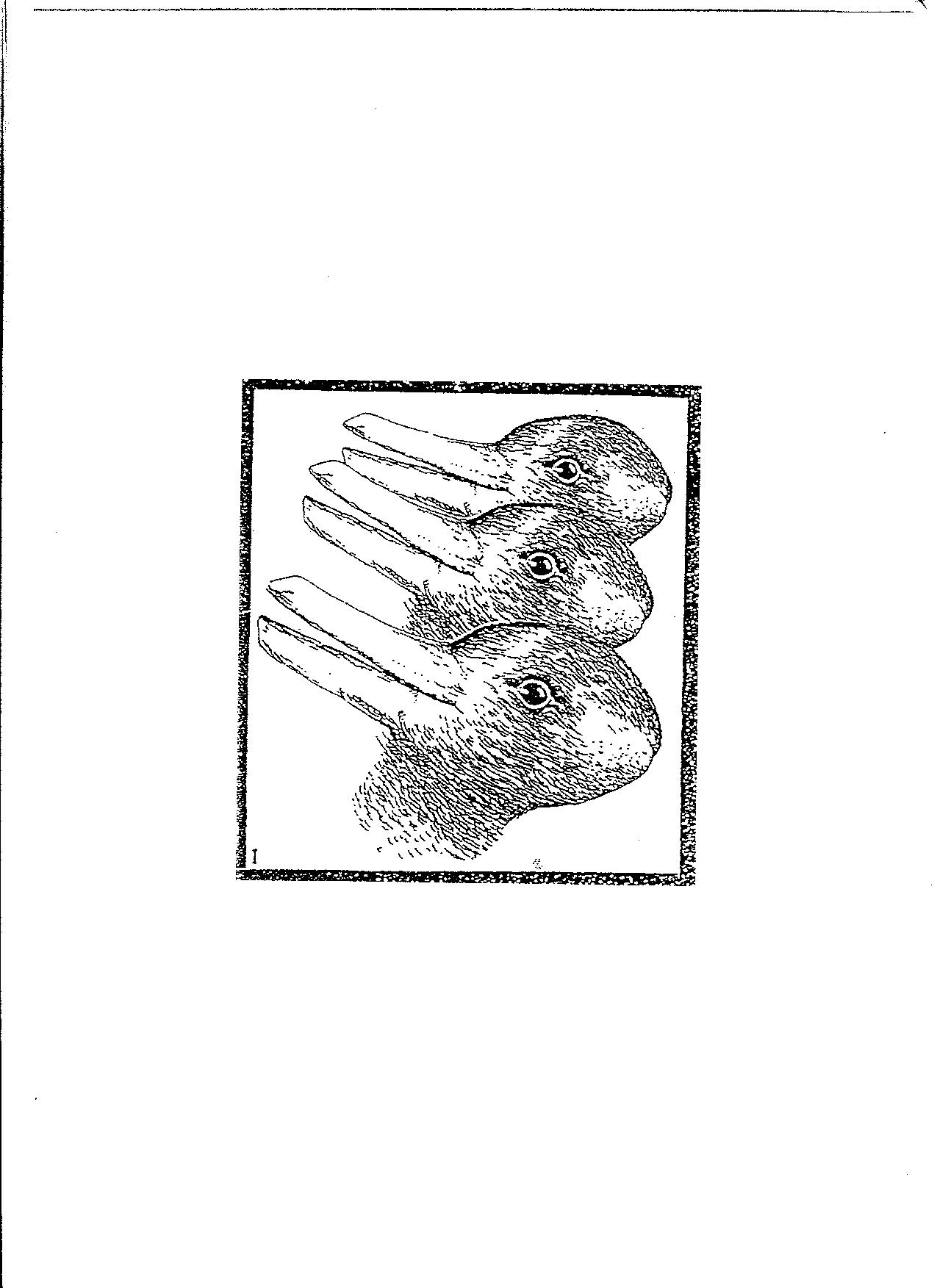 STAFF PLURIPROFESSIONNEL
LES STAFFS PLURIPROFESSIONNELS
Au moins une fois par semaine
Ciblées sur les malades en situation complexe
Permettent:
                 Regards croisés: information, projet de santé de l’HAS et projet en soins et projet de vie personnalisés, prise de décision éthique
                 Impact sur la QVT des soignants : impact sur la qualité de l’information, de l’écoute et de l ’accompagnement 
                 Rencontre avec les soins de support → leur place dans l’élaboration du projet de santé et du projet de vie personnalisés.
LES STAFFS CLINIQUES PLURI-PROFESSIONNELS
C’EST FONDAMENTAL !
Réunissent autour de cas de patients les divers intervenants chaque semaine dans les unités de soins : 
Approche spécifique de chaque profession.
Echanges sur l’évolution médicale et psychosociale des patients, les problématiques rencontrées et interventions nécessaires pour y répondre, les projets de soin et de vie : ce n’est pas une visite!  
Obligatoire(mesure 13a de la certification) V3 évaluée par la HAS.
 Vient appuyer l’importance  de mise en œuvre des espaces de communication promus par la DP. 

  meilleures décisions et reconnaissance de chaque profession soignante.
LES STAFFS CLINIQUES PLURI-PROFESSIONNELS
Règles de fonctionnement
Déroulé
Présentation des patients par l’AS et l’IDE
Identification des problèmes et des besoins du patient et de ses proches
Proposition de projet de prise en charge globale des soignants de l’équipe et des équipes en soins de support

Importance de l’ordre de prise de parole
Traçabilité
Les formations internes aux équipes

Les types de formations concernées :
Formations  techniques : nouveaux  protocoles, avancées thérapeutiques, méthodes diagnostiques, nouveaux matériels, techniques d’évaluation…
Formations thématiques : douleur, démarche palliative, dispositif d’annonce, lois…
               Doivent habituellement répondre à une préoccupation des équipes

L’organisation :
Inscrites dans la durée = créer et entretenir un bénéfice positif  sur l’évolution du groupe, 
Adaptées aux contraintes horaires des professionnels : équipes de nuit, démultiplication de la formation en plusieurs groupes 
Importance du choix du formateur
SOUTIEN AUX SOIGNANTS
Les staffs de débriefing
Habituels dans certaines spécialités : réanimation, urgences… 

Espace de parole suite à une situation ayant mis l’équipe en difficulté : accompagnement ou fin de vie difficile, décès à répétition, transfert inadapté en réanimation, demande d'euthanasie... 
Organisés dans les 72 heures suivant la situation et à la demande de l’équipe
Animés par un psychologue extérieur au service 
psychologue du travail
psychologue de l’équipe mobile de soins palliatifs

Pour des soignants volontaires
… Ne pas confondre avec les réunions de supervision et les groupes de paroles
RÉUNIONS SPÉCIFIQUES DE MANAGERS
Y participent tous les managers.
Réunions régulières.
Discussions de l’organisation, des difficultés de fonctionnement, du choix des collaborateurs.
La convivialité y est un plus…
                                        ↓
Homogénéité du management
                Formation des managers
                Culture « participative » 
Importance d’une homogénéité des techniques managériales  et d’une adhésion des managers, importance binôme médecin-cadre
La démarche projet : les groupes de travail sur le travail réel
« C’est sans aucun doute la deuxième composante la plus importante de la démarche participative »
Partir de l’analyse du travail réel : construire et améliorer le soin, puis Construire les hypothèses d’amélioration du soin ou du fonctionnement du service
La démarche projet est la preuve de l’efficacité de l’intelligence collective
         « supériorité de sa pertinence par rapport à une décision que j’aurais pris seul. » Ph Colombat  
Elle est absolument indispensable pour la mise en place des restructurations
La pluriprofessionnalité des groupes de travail : qualité des échanges, de la communication 
garants de la réussite de la démarche 
responsables des groupes de travail : des soignants 
Elle implique la tenue de réunions de service régulières pour que les responsables des groupes de travail puissent présenter et faire valider les avancées de leurs travaux.
Méthodologie de la démarche projet
1/  Choix  et définition du problème :
descendant : application d’une réglementation, d’une décision de la direction…
ascendant : résolution de difficultés: situations de conflit, problématiques d’organisation, dysfonctionnements repérés ou situations de crise…

2/  Mise en place du (des) groupe(s) de travail 
Analyse du problème
Recherche des causes : les lister, les classer et sélectionner les causes principales
Recherche de solutions

3/  Mise en œuvre et suivi : 
Proposer et présenter la solution retenue. 
La mettre en œuvre si elle est acceptée : importance de la notion de contrat 
Assurer le suivi en prévoyant une évaluation.
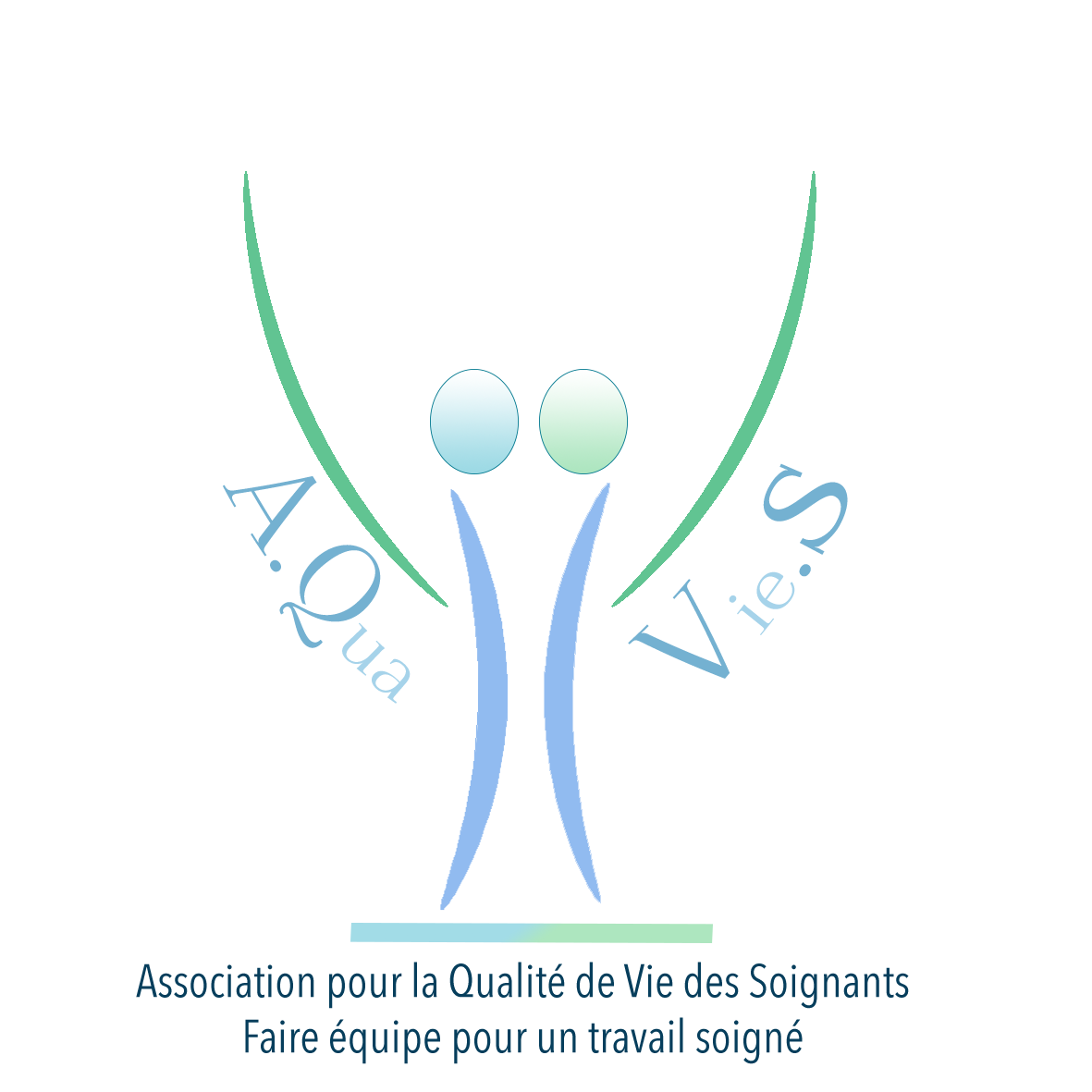 Le processus décisionnel
40
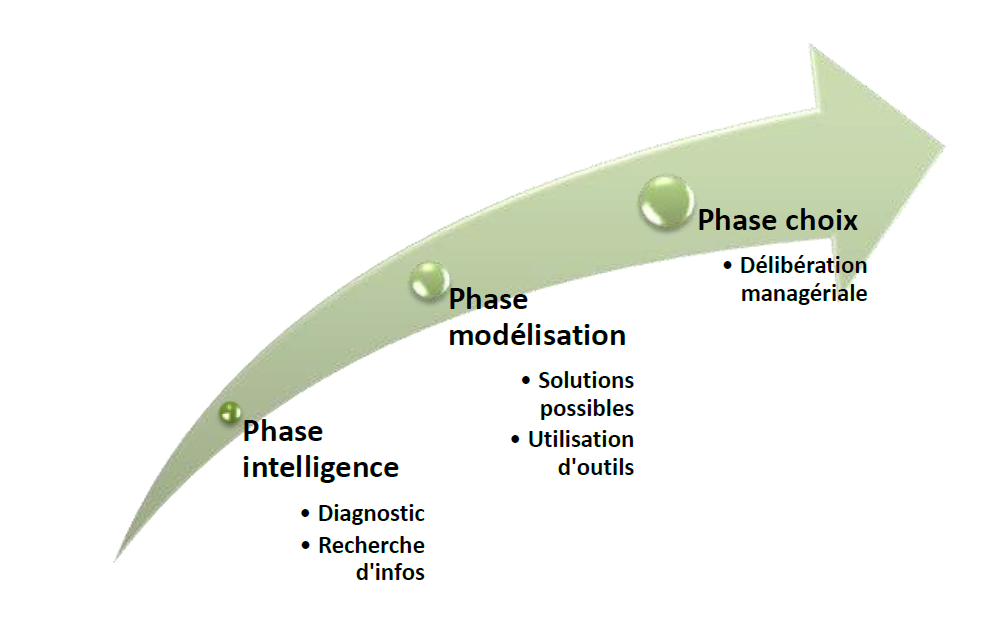 On distingue 3 étapes successives du processus décisionnel : c’est le modèle de H. Simon.
Pourquoi la mettre en place?
POUR 3 RAISONS

1° Parce que ça marche

2° Parce que ce modèle organisationnel est obligatoire depuis 2004 dans tous les services de soins, les établissements médico-sociaux et à domicile et qu’il vient d’être repris dans la circulaire CLARIS

3° Parce qu’il améliore la qualité de vie au travail et la qualité des soins évaluée par les patients
2002 : Première circulaire du ministère de la Santé prônant la mise en place de la démarche palliative dans tous les services de soins comme modèle de prise en charge des patients en soins palliatifs.
2004 (juin): Circulaire ministérielle « Guide de la mise en place de la démarche palliative en établissement » décrivant dans le détail le modèle de la démarche palliative.
2008 : Circulaire du 26 mars relative à l’organisation des soins palliatifs reprenant la nécessité de la mise en place de la démarche palliative dans tous les services de soins.
2008 (3), l’HAS entérine son caractère obligatoire en faisant de la DP un des cinq critères d’accréditation prioritaire pour les établissements de court, moyen et long séjour de la V2 2010 sous forme de la mesure 13a.  La notion de qualité de vie au travail des soignants apparait ainsi, pour la première fois, dans les critères d’accréditation.
2014 : la notion de santé au travail des soignants apparait ainsi, pour la première fois, dans les critères d’accréditation dans la V 2014.
QUELQUES TEXTES LÉGISLATIFS
CODE DE LA SANTE PUBLIQUEArticle L6143-2- 3 (28 avril 2021)
Le projet de gouvernance et de management participatif de l’établissement définit les orientations stratégiques en matière de gestion de l’encadrement des équipes médicales, paramédicales, administratives, techniques et logistiques, à des fins de pilotage, d’animation et de motivation à atteindre collectivement les objectifs du projet d’établissement. (…) Il porte également sur les programmes de formation managériale dispensés obligatoirement aux personnels médicaux et non médicaux nommés à des postes à responsabilités. Il comprend enfin des actions de sensibilisation aux enjeux d’égalité entre les hommes et les femmes ainsi que des actions de prévention des risques psychosociaux auxquels peuvent être exposés de manière spécifique les personnels soignants, médicaux et paramédicaux.
Modèle organisationnel de la démarche participative
Obligatoire depuis 2004 pour la prise en charge des patients en soins palliatifs dans tous les services de soins (http://solidarites-sante.gouv.fr/fichiers/bo/2004/04-28/a0282079.htm)
    
  En accord avec :
       - La V 2010 et la V 2020 de l’HAS Le rapport CLARIS et la circulaire CLARIS
       - La modification du code de la santé publique du 28 avri 2021 et de la loi RIST 
      - Le rapport CLARIS et la circulaire CLARIS N° DGOS/CABINET/2021/182 du 6 août 2021 :
                 - Adoption d’un projet de gouvernance médico-administrative et de management participatif 
                   - Réhabiliter le rôle et la place du service au sein de l’hôpital
                   - Améliorer la QVT des professionnels au sein des services de l’établissement, en développant l’implication des acteurs et le travail en équipe sur les thématiques relatives à l’organisation de leurs activités autour de la prise en charge du patient et la sécurisation des pratiques 
                   - Formation obligatoire pour tous les médecins en position de management dns les 2 ans suivant la prise de fonction
Son impact sur la qualité de vie au travail et la qualité des soins
Lejeune, J., Chevalier, S., Coillot, H., Gillet, S., Dupont, S., Rachieru, P., Gandemer, V., Fouquereau, E., Colombat, P. (2017) Déterminants managériaux et organisationnels, santé psychologique au travail des soignants et qualité de prise en charge des enfants en oncologie pédiatrique, Rev Oncol Hemat Ped, 5(2), 84–93.   
Lejeune J, Chevalier S, Fouquereau E, Chenevert D, Coillot H, Binet A, Gillet N, Mokounkolo R, Michon J, Dupont S, Rachieru P, Gandemer V, Colombat P. (2020) Relationships between managerial and organizational practices, psychological health at work and quality of care in pediatric oncology. JCO Oncology Practice 16; 10 : 1112-1119.
Lejeune J, Fouquereau E, Chenevert D, Coillot H, Chevalier S, Gillet N, Michon J, , Gandemer V, Colombat P. (2021) The participatory approach: a specific french organizational model at the department level to serve the quality of work life of healthcare providers and the quality of care in pediatric oncology. Cancer management and research  (on line)

25 centres spécialisés en cancérologie pédiatrique 

Populations étudiées :

    - Patients (n=440) : enfants hospitalisés depuis plus de 48h
    - Soignants (n=510)  : médecins, puéricultrices, infirmières, 
      auxiliaires de puéricultures, aides soignantes
    - Cadres de santé
Modèle
Facteurs managériaux
Démarche participative
Qualité de vie au travail
Onco pédiatrie
Qualité de prise en charge des enfants
Relation démarche participative et QVT
Données soignants n = 510
Démarche participative
(moyenne des 4 dimensions)
QVT globale
Engagement au travail
Satisfaction au travail
p< 10 -9
p< 0.001
p< 0.001
Relations entre DP et facteurs managériaux
Relation entre démarche participative 
et qualité des soins
Démarche participative perçue
 Patients
Staff
Formation
Soutien/équipes
p< 10-6
p< 0.0005
P<0.005
p< 0.0005
Satisfaction vis-à-vis de l’information et la communication des soignants
Satisfaction vis-à-vis de la communication
Satisfaction vis-à-vis des soignants
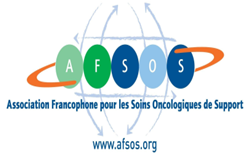 QUALITE DE VIE AU TRAVAIL ET QUALITE DES SOINS : modèle des hôpitaux magnétiques
QUALITE DE VIE AU TRAVAIL ET QUALITE DES SOINS : modèle des hôpitaux magnétiques
LA DEMARCHE PARTICIPATIVE:Critères de réussite
Mardi 25 janvier 8h30 – 11h30
Les conditions de réussite de la démarche participative
54
Une équipe stable travaillant avec des valeurs communes
La nécessité de pouvoir libérer du temps
La qualité du binôme chef de service / cadre de santé
La qualité des espaces d’échanges participatifs
La qualité du management et du leadership
Une équipe stable travaillant avec des valeurs communes
55
Une équipe stable travaillant avec des valeurs communes centrées sur le soin
Pas de conflits interpersonnels  un collectif doit être créé
Présence de personnalités difficiles: problème à régler
 Bonne application des procédures et niveau de cohérence interne de l’organisation
Volonté de changement dans l’équipe
Communication de qualité au sein de l'équipe et l’évaluation des outils de communication existant
La nécessité de pouvoir libérer du temps
56
La charge de travail doit permettre les espaces d’échanges

Choisir le type et la durée des espaces d’échanges en fonction de celle-ci

La charge de travail : élément bloquant, mais pas un alibi car …           
  QVT = gain de temps
Vers un outil d’évaluation de la charge de travail réelle pour mieux répartir les moyens humains  

Négociation avec la direction sur la récupération des heures supplémentaires
La qualité du binôme chef de service / cadre de santé
57
Facteur  de réussite très important

Moments d’échange réguliers

Mêmes approches du management et du leadership

Être persuadés de l’importance des espaces d’échanges et des groupes de travail sur le travail réel
La qualité des espaces d’échanges participatifs
CONTENU DES ESPACES D’ECHANGES
La chronologie d’une réunion est toujours la même 

s’assurer que chacun dispose des mêmes informations
échange informel
structuration des propositions
argumentation de chacun vis-à-vis des propositions
recherche de consensus
prise de décision
    = Technique des trois tours de table
Faute de consensus, la décision est prise par le manager en tenant compte des échanges.
[Speaker Notes: Proposition]
La qualité du management et du leadership
Qualités du manager à mener ou conduire son équipe 
dans le but d'atteindre les objectifs qui ont été définis (leadership) 
	
Très différent du leadership transactionnel axé sur les tâches et où le manager établit les règles et les procédures 


Nouvelles formes de leadership : 

valorisation de l’individu, 
promotion de l’autonomie, 
intelligence collective  
partage du pouvoir.
Les qualités d’un leadership bienveillant
Savoir écouter les autres
Respecter les autres au quotidien
Savoir critiquer positivement
Savoir reconnaître ses collaborateurs
Savoir responsabiliser ses collaborateurs
Savoir être humble et ne pas user de la hiérarchie
Accompagnement managérial par l’entretien
Rencontres régulières avec vos collaborateurs
« Qu’est-ce qui vous a donné du plaisir au travail depuis notre dernière rencontre ?»
« Qu’est-ce qui vous a mis en difficulté depuis notre dernière rencontre? »
« Que proposez-vous pour augmenter les moments de plaisir au travail? »
« Que peut-on proposer pour diminuer vos moments de difficulté au travail »
Pourquoi ce modèle organisationnel obligatoire et efficace n’est-il pas appliqué?
1° Pas de réelle volonté politique

2° L’image du pouvoir

3° Le manque de formation
PROGRAMME
Historique de l’organisation sanitaire et médico-sociale ; l’organisation du système de santé,
Acculturation aux notions de sociologie et de psychologie du travail, ergonomie, santé au travail,
Formation à la décision éthique,
Se connaitre soi-même pour mieux coopérer et mieux communiquer : des vertus aux compétences et comment s’autoévaluer,
Communication positive, conduite de réunions, 
Travail en équipe : comment prendre soin de son équipe,
Management et QVT ; conduite du changement ; QVT et performance des équipes autour du soin,
Développer son leadership,
Conduite de projet et intelligence collective,
Accompagnement managérial par l’entretien,
Formation à l’apprentissage par l’erreur,
Prévention et gestion des conflits,
Formation à la médiation
REJOIGNEZ AQUAVIESwww.aquavies.com Page AQUAVIES sur LINKE DIN
OBJECTIFS
L’amélioration de la qualité de vie des professionnels de santé par le développement de la Démarche Participative ou autre modèle facilitant. 
Le développement d’une approche globale du soin et de l’accompagnement des personnes en situation de maladie chronique, grave, de handicap, de grand âge afin d’améliorer leur qualité de vie ainsi que celle de leur entourage. 
La formation qui est réalisée par des experts des équipes médicales et paramédicales.

Venez rejoindre notre pool de formateurs et participer aux échanges, groupes de travail, colloques…
Devenez des ambassadeurs de la DP dans votre environnement de travail

SOCIETES SAVANTES IMPLIQUEES :
 Néphrologie, MPR, Neurologie, Gériatrie, Gérontologie Psychiatrie, Médecine du Travail, Psychologues du travail, Hématologie, Oncologie (adulte et pédiatrique) ADRHESS….
Formations
1° Formations proposées
    - « Démarche participative » ou « mieux manager pour mieux soigner » : formats 3h, 1j et 2j
    - « Espaces d’échanges » : format 1j
     - « Prévention du suydrome d’épuisement professionnel des soignants » : format 1j

2° Serious game

3° Formation de formateurs

4° Sensibilisations pour les nouveaux adhérents
Formation AQUAVIES /CNEH : Vers un nouveau management en santé
OBJECTIFS ◗ Comprendre les enjeux des transformations actuelles de la fonction managériale◗ Faire évoluer sa posture managériale en phase avec les évolutions sociétales et les nouvelles générations en développant un leadership participatif, bienveillant, engageant et positif :• manager avec les émotions et la communication positive• être en capacité de mettre en place la démarche participative pour améliorer la qualité de vie au travail, la qualité des soins et la performance au sein de son équipe• manager son équipe par l’intelligence collective• construire une dynamique positive durable
PROGRAMME
Module 1 - jour 1 : Mieux manager pour mieux soigner
Module 1 - jour 2 : Les espaces d’échanges
Module 2 - jour 3 : Développer son leadership
Module 2 - jour 4 : Prendre soin de son équipe
Module 3 - jour 5 et 6 : Prévenir et traiter les conflits par la communication positive

PUBLIC CONCERNE • Directeurs, Présidents de CME et leurs collaborateurs• Chefs de pôle et exécutifs de pôle, chefs de service (responsable de structure interne)• Cadres confirmés des équipes médicales, soignantes, administratives et techniques
BIBLIOGRAPHIE
Démarche participative et qualité de vie au travail. 
Sous la direction de Ph.Colombat; Editions Lamarre, PARIS, avril 2020

www.afsos.org/referentielsinterregionaux : Syndrome d’épuisement professionnel des soignants

 Management et souffrance des soignants en Onco-Hématologie. Ph COLOMBAT,  A ALTMEYER, M RODRIGUES, F BARRUEL, P BLANCHARD, E FOUQUEREAU, AM PRONOST. Psychooncologie, 2011; 5 : 83-91

La démarche participative dans les soins. Ph COLOMBAT, C BAUCHETET, 
E FOUQUEREAU, N GILLET, C KANITZER Gestions Hospitalières  2014 ; 534 : 151-157

Impact de la démarche participative sur la qualité de vie au travail des soignants. Ph COLOMBAT et E FOUQUEREAU. Santé RH, 2015, 75 :13-18 

https://solidarites-sante.gouv.fr/observatoireQVT

"Le Travail Soigné" - Michel GANZ - CHRU de Tours 2012.
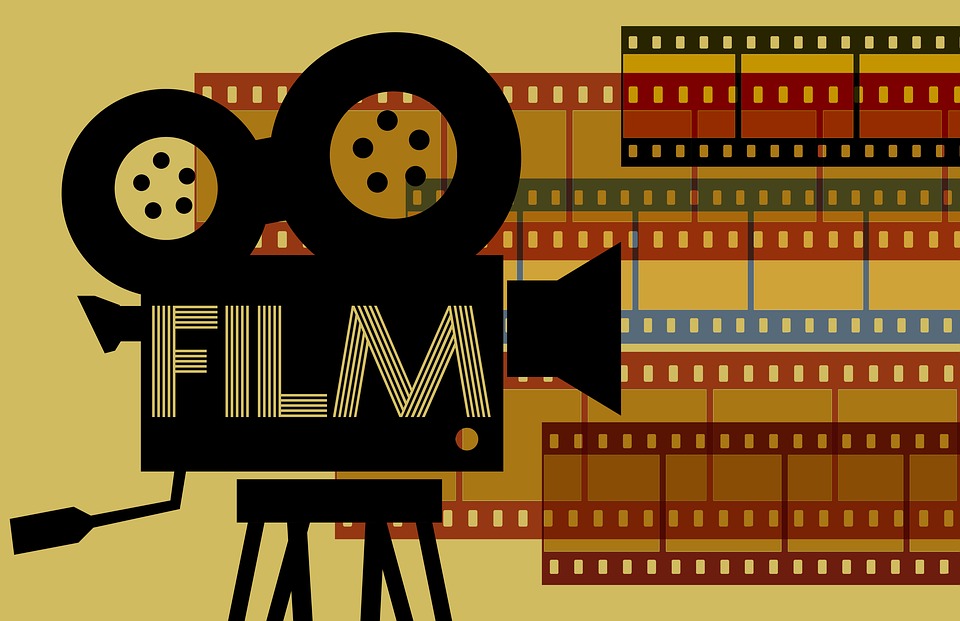 "Le Travail Soigné" - Michel GANZ
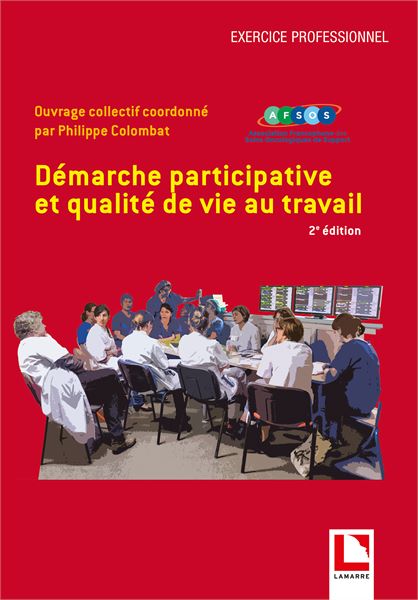 Philippe.colombat@univ-tours.fr